Target Goals and Threat Goals
The first step in 
Making the Plan
[Speaker Notes: *Note: This presentation can be shortened by focussing on the following pages: 8, 9, 13, 16, 18, 23;

Goals are the first stage of the second phase in the HCP Process.]
Making the Plan
Overview
Goals
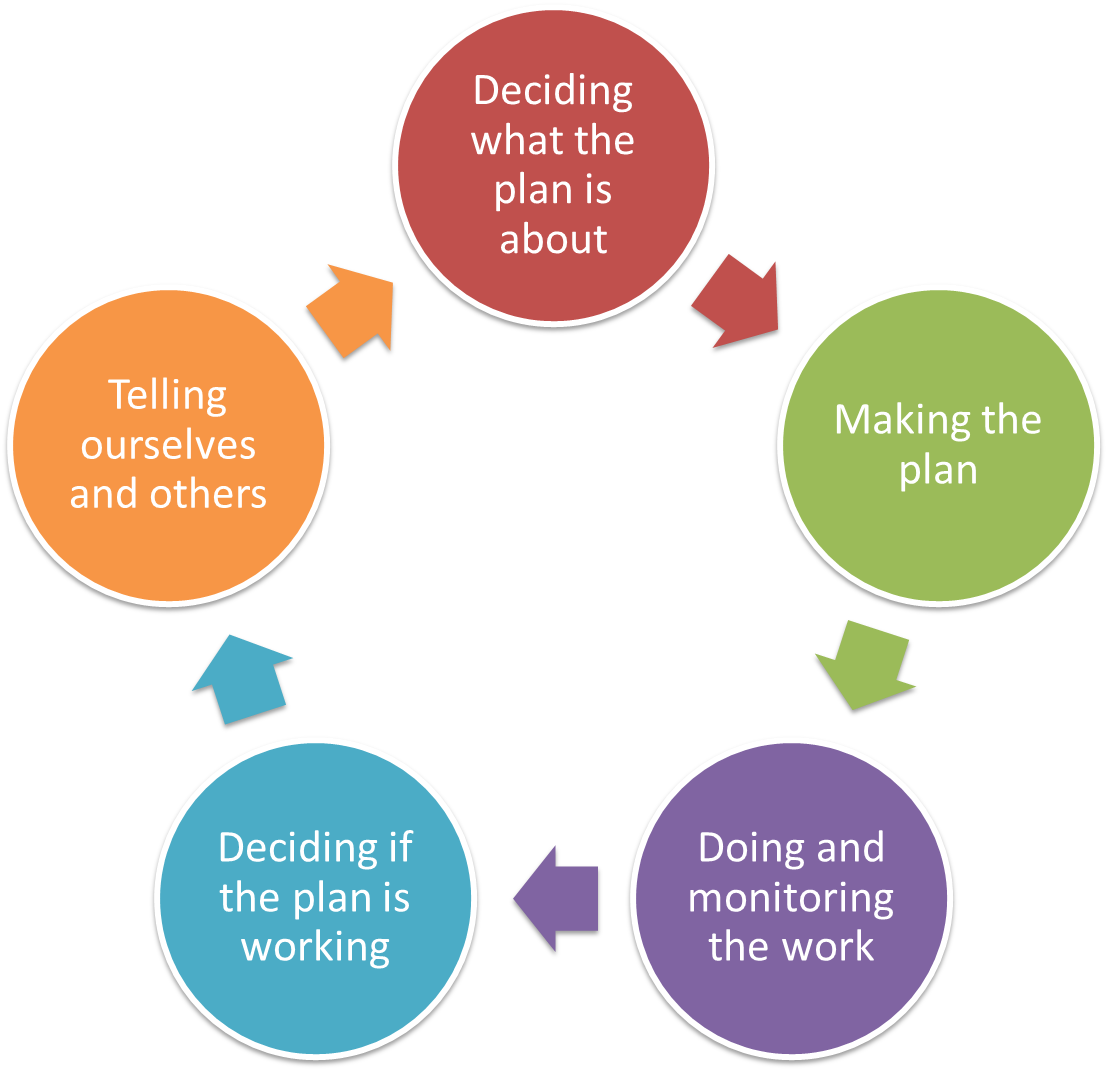 Goals
Strategies
Road Maps
Measures
In the Consevation Standards “Goals” refers to “Goals & Objectives”
[Speaker Notes: This step about goals is the first task in the second step of the Healthy Country Planning methodology. While the first step was about deciding on scope, vision, targets and threats – the second step is about “Making the Plan” – operationalising the plan to keep targets healthy and threats low.

In the HCP language we refer to goals – target goals and threat goals, while the CS calls those Goals and Objectives (instead of target goals and threat goals – or simplified goals).]
Making the Plan
Goals
Overview presentation
What are goals?
How to develop goals?
Examples and hints
[Speaker Notes: First we explore what a goal is, then we have a closer look how to develop good target – or threat goals.]
Making the Plan
Goals
Recap – Deciding what the plan is about
We have established our Project Area and Vision – where we are working and why
We have identified our Targets – what is important to look after on country
We have said how we know if our Targets are healthy, and how healthy they are
We have identified what the threats are, and which ones are most important
We developed a Situation Analysis to look at who is influencing our targets and threats and help us identify strategies.
These all give us the information we need to make a good plan.
Making the Plan
Goals
Outlook – making the plan
Describe our desired Goals to guide us
Brainstorm Strategies to reach our Goals
Select the best Strategies based on benefit / cost
Develop project roadmaps to make sure our strategy will get us to our Goal
Describe the Actions we need to do to make our Strategies happen
Monitor our work to tell us when we reach our Goals
[Speaker Notes: This is now the second phase of the Healthy Country Planning Process – making the plan. In this phase we will:]
Making the Plan
Goals
A note about language
Different places use different language for ‘goals’, ‘strategies’, ‘actions’ etc
Don’t sweat it! Use what you are comfortable with.
The CS use Goal for target health and Objectives for threat abatement. HCP calls them target goals and threat goals.
Making the Plan
Goals
Why do we do this step?
Goals and Strategies are absolutely key to shifting to solution-focused thinking!
Goals 
What you want to accomplish
Threat Goal for threat reductions
Target Goal for target improvements
Strategies
How you are going to get there
[Speaker Notes: Goals are the statements of success of what we want to achieve with our strategies. Good goals will make the formulation of good strategies easier.

A goal is like a sign-post along the road, that helps you determine how you are travelling – whether you are getting to where you want to go.]
Making the Plan
Goals
Example
Goal: To be able to provide dinner for the family tonight
Strategy: Go fishing this afternoon
Actions: 1. Sneak out of home; 2. Borrow mates boat; 3. Borrow other mate’s gear etc.
Monitor: Did I catch fish? Did family eat?
Making the Plan
Goals
Example
Threat Goal: To reduce the population of camels by 90% within 10 years.
Strategy: Eliminate all camels within 20km of any water point
Actions: 1. Map water points; 2. Buy gun; 3. Training; 4. Shoot
Monitor: How many did I shoot? Did the population go down?
Making the Plan
Health Attribute
Health Attribute
Health Attribute
Threat Goal
 + Restoration
Benefit
Problem
Cause
Cause
Problem
Problem
Target A
Target B
Target Goal
Target
Goal
Threat 
Goal
Goals
What are we trying to do?
Different Types of Goals … Can be Developed at Varied Spots in the Targets-Health-Threats “Chain”
We use this information in Step 9 to develop Road-Maps and later on the Monitoring Programs.
[Speaker Notes: Often we won’t see change in a target after a long time. But we need to understand early on if our interventions are succesful. Threat- and Target Goals help us here – they are interim markers along our road and help a project to understand if it is on track.

The assumption of our situation analysis is, that if a threat is abated, a problem is reduced, subsequently the health of a target will increase over time. 

Threat goals show a project early on if the threat-reduction is achieved – before a significant improvement in the health of a target occurs. In a similar fashion, if our assumptions are right, the improvement of a key ecological attribute will lead to an overall improvement of a target (species).]
Making the Plan
Goals
Overview presentation
What are goals?
How to develop goals?
Examples and hints
Making the Plan
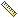 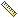 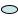 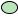 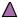 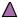 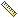 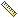 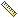 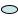 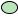 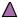 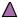 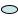 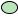 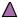 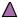 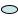 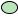 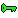 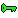 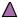 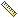 Goals
Each Goal is designed to
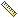 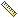 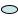 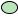 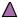 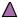 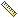 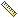 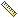 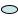 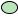 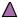 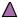 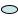 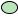 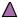 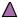 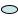 Improve the health of a target (Poor or Fair)
Target goals should typically describe the “Good” rating for an attribute 

Reduce a critical threat (Very High or High) 
Threat goals should describe what is required to reduce a threat to at least a “Medium” ranking
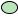 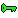 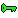 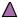 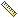 [Speaker Notes: To develop goals – mine the Key Attribute of your project. Much of the information to formulate a target goal should be described in the “good” health rating.

The Threat Rating (in particular scope and severity) can help specifically with the development of threat goals.]
Making the Plan
Goals
Few is good!
The  job is to get the “colors” in the Health and Threat tables from Red & Yellow to Green – often a life’s journey


3 to 5 well-crafted Goals and their Strategies = 
			a lot of work!!!
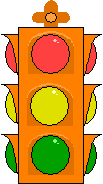 [Speaker Notes: To determine those targets that need a goal refer to your summary health table and the summary threat table from previous steps. In essence we want to reduce a Red and Yellow rating to a Green Rating (from fair/poor to good/very good).

Be realistic – with the number of goals a project attempts to achieve and the associated timelines for them to be achieved.]
Making the Plan
Goals
Target-Goal to improve health
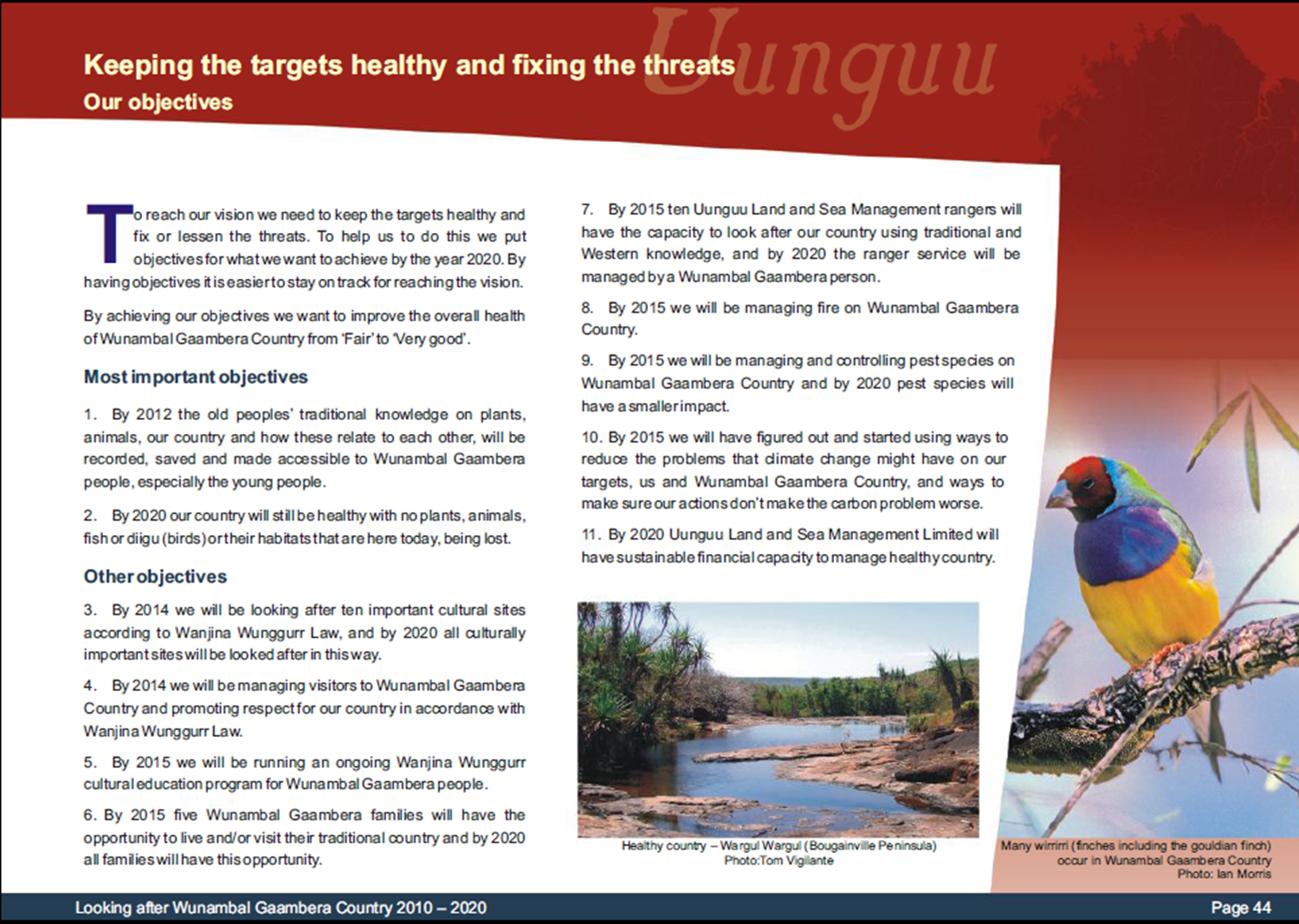 Uunguu Health Summary
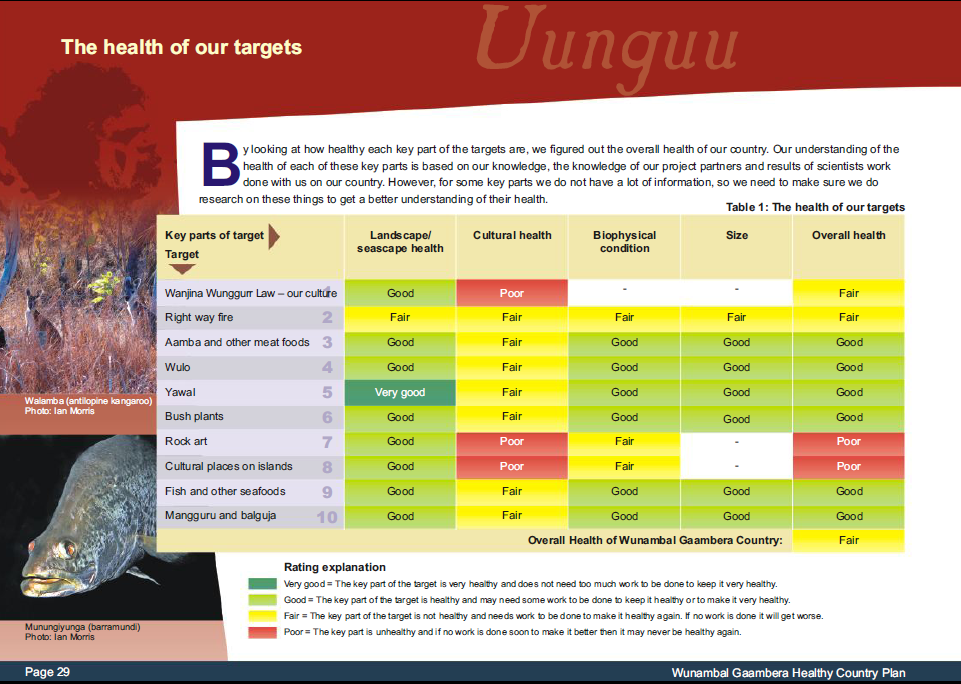 [Speaker Notes: In this example from Wunambaal Gaambera people, Rock Art Sites and Cultural Places on Island both suffer from a “poor” cultural health rating. 

The Wunambaal Gaambera people developed a target goal with two time-horizons. A closer more immediate realistic part-goal and a more long-term wider statement of success.]
Making the Plan
Goals
One goal leads to another
Not all targets will need to have a goal – only priority ones
Not all threats will have a goal – only priority ones
Usually you will need to reach Threat goals before reaching Target goals
Usually you will need to meet more than 1 Threat goal to meet one Target goal
[Speaker Notes: Too many is often not good. Goals against all targets and threats is overkill and will not lead to a better implementation or a better plan. Only use goals for priority targets and threats – those that are of “poor” health or for those that are “high” or “very high” threats.

Achieving a target goal that changes the status of a target will take time. Usually you will have to reach one or more threat goals along the way and reduce threats to achieve your target goal.]
Making the Plan
Goals
Use Attributes & Indicators to set Target Goals
Goal: By 2025, 80-90% of the length of the rivers riparian vegetation is native
Or: By 2025 10-20 % of additional continuous native vegetation along the river is restored
Attribute = Riparian Vegetation
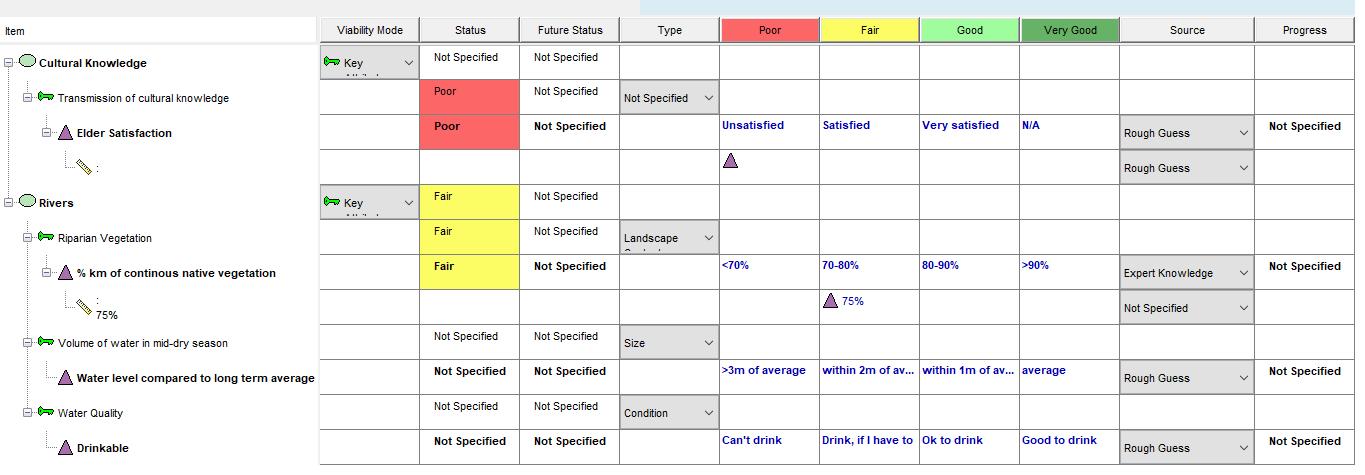 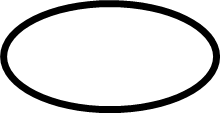 [Speaker Notes: To develop goals, we utilise attributes and indicators from the health assessment of our targets. This helps us to create specific / measurable indicators.]
Making the Plan
Goals
Use Attributes & Indicators to set Target Goals
Goal: By 2023, elders in the community are very satisfied that Cultural Knowledge is transmitted to the younger generation.
Attribute = Transmission of Cultural Knowledge
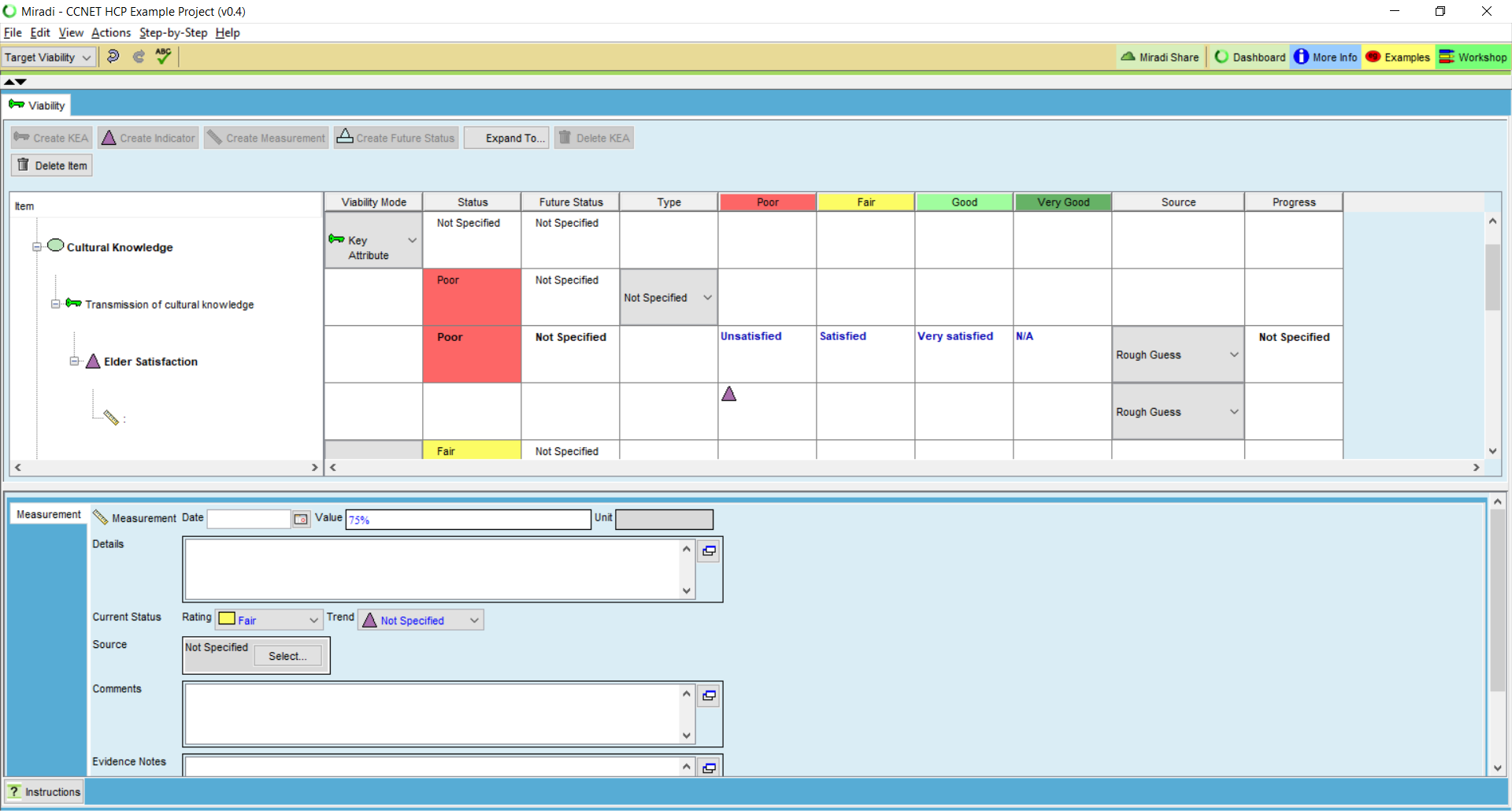 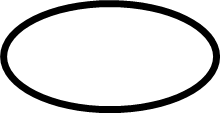 [Speaker Notes: We use the health table in the same way for target goals for cultural targets. Often the goals are not as quantifiable because of the qualitative nature of the attributes.]
Making the Plan
Goals
Threat Goal to deal with threats
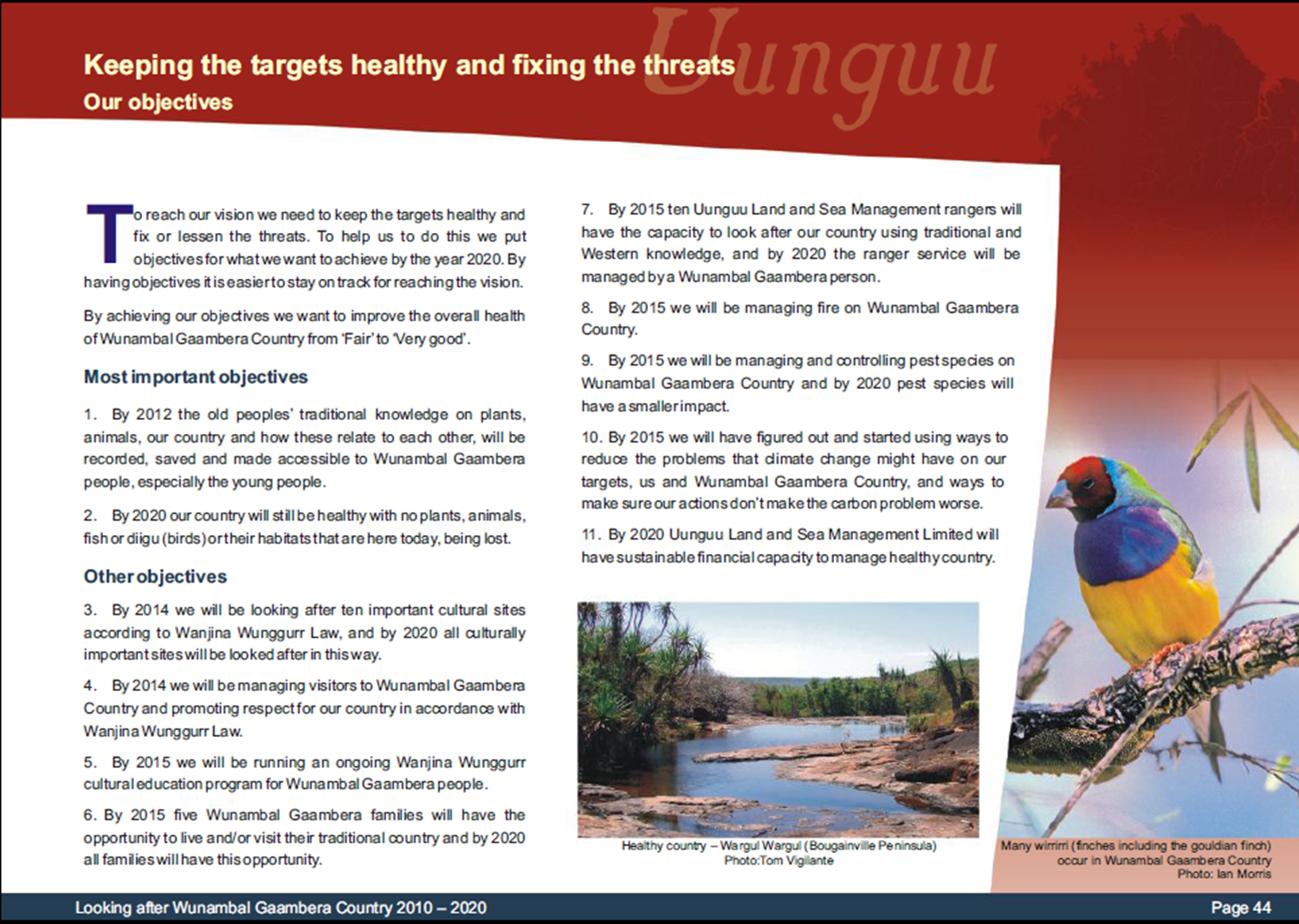 Wunambal Gaambera HCP Threat Summary
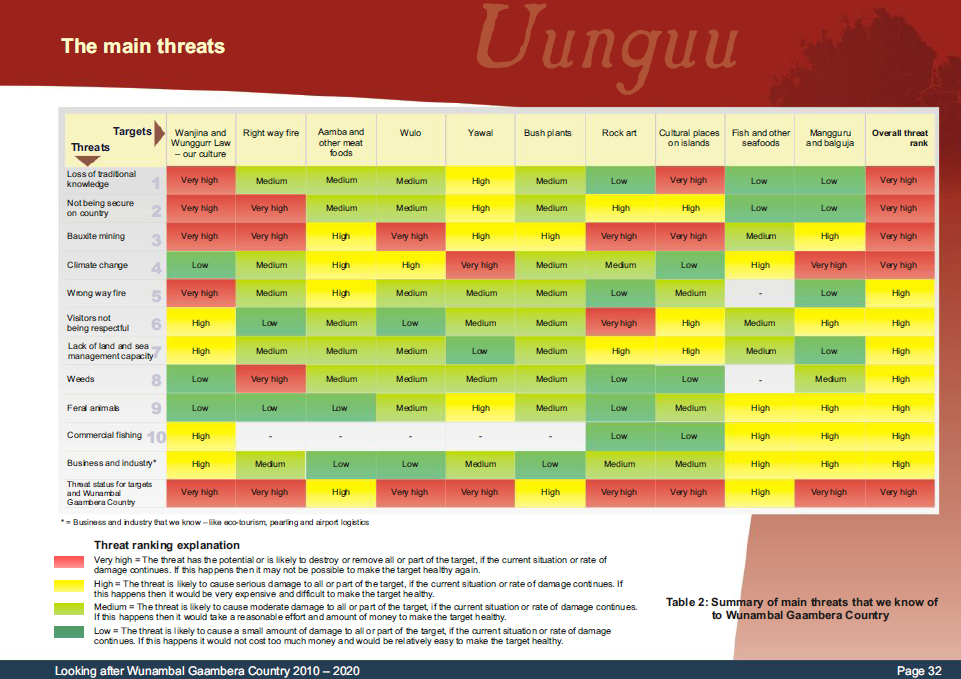 [Speaker Notes: In this example Wunambal Gaambera People picked the highest rated Threat: Loss of traditional knowledge to formulate a threat-goal that will address the problem. 

This threat goal attempts to address a that ranks Very High for the targets “Wanjina and Wunggur Law – our culture” and “Cultural Places on Islands” and has a lesser impact on all other targets of the project.]
Making the Plan
Goals
Developing Threat Goals
Before: Less invasive animals in the riparian area.

After: Between 2012 and 2017, maintain cattle-free conditions within 100m along 75 kilometres of the Fitzroy River.
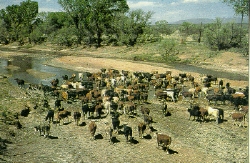 [Speaker Notes: This is a key part of the HCP process.  To me, it is the most important single step. 

There is guidance on how to develop good measurable objectives: e.g., measurable, time bound, feasible, etc…I won’t repeat them here. 

Despite the guidance and training, this still proves difficult for many practitioners.

This is a simple example of what many strategies are often initially described as…and how they get turned into a measurable objective.
This is important because these measurable objectives form a basis for strategy effectiveness measures in the results chain.

In short – the HCP Process should generate the strategy effectiveness measures we need.]
Making the Plan
Goals
Developing Threat Goals
Before: Indigenous people able to access country.

After: By 2025 a mix of generations of Indigenous people access country annually
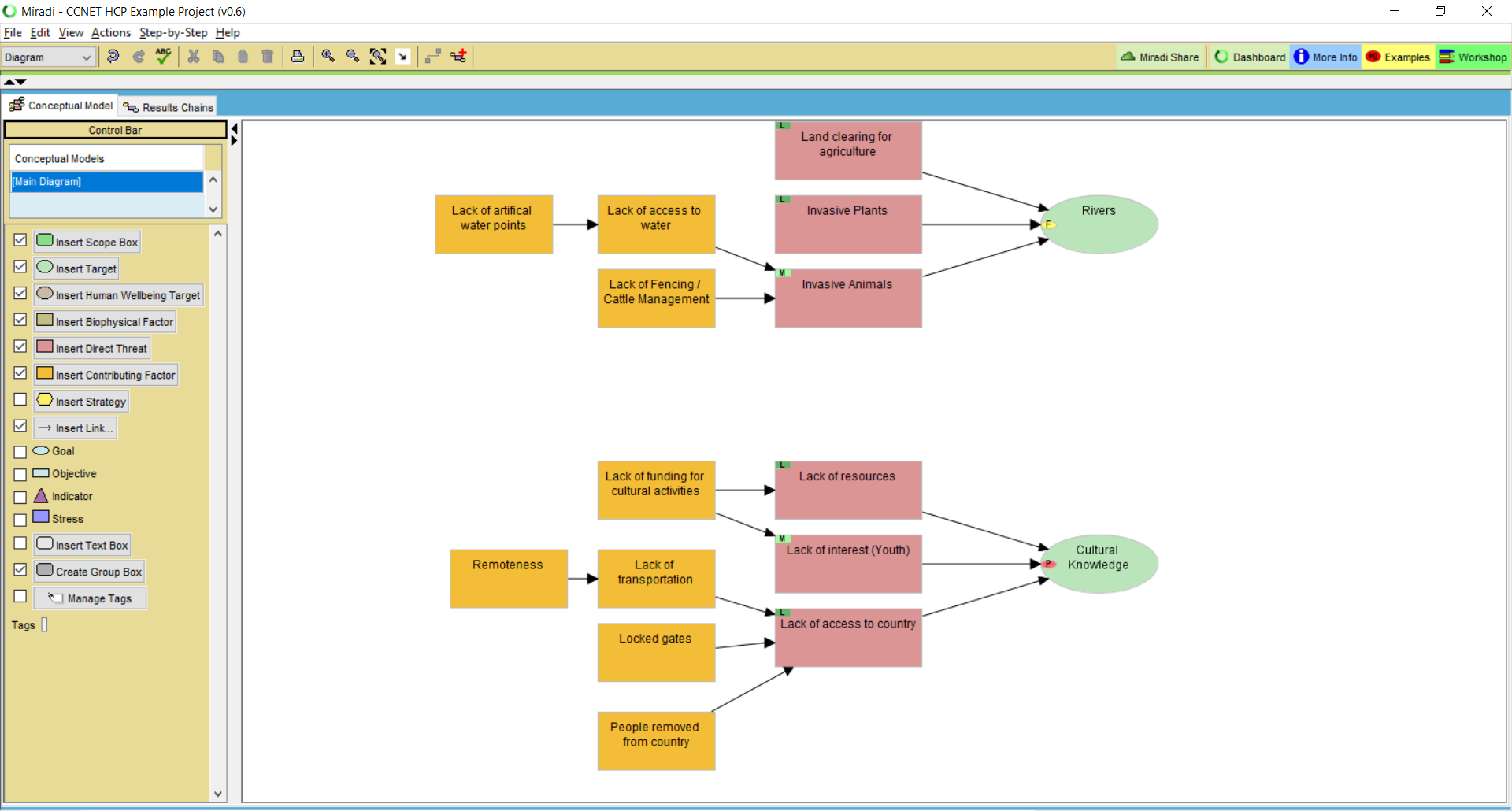 [Speaker Notes: The same approach applies to develop a threat goal for a cultural target]
Making the Plan
Goals
Overview presentation
What are goals?
How to develop goals?
Examples and hints
Making the Plan
Goals
Helpful Hints...
All Goals (objectives and strategies) should be SMART
S 	– 	Specific
M 	– 	Measurable
A 	– 	Actionable
R	– 	Realistic
T	– 	Timebound

Note that people talk about goals throughout the process, so    capture them as they come up
Developing SMART goals in a big group can be difficult – get close and tidy up later
Minimum: good Goals for all critical threats and unhealthy targets that your project will take action to address.
Making the Plan
Goals
Helpful Hints...
Work hard to get the Target-Goals and Threat-Goals right before spending time discussing Strategies.  
Use To Be Determined (TBD) or “x” when we don’t know the answer 
Finding the answer becomes Job #1 - a research priority
Avoid using words like “protect” in Goals - the outcome will never be explicit
Making the Plan
Goals
Which meet our criteria?
By 2010, no water concessions in identified critical grasslands and associated wetlands are granted.
Promote community wellbeing and health in the area surrounding the Indah Biosphere Reserve. 
To establish a sustainable enterprise-based conservation and development project that meets the needs of local people while protecting biodiversity in the region surrounding the Indah Biosphere Reserve.
By the end of the project, annual household income for all families participating in non-timber forest product harvesting enterprises has increased by at least 20%.
Making the Plan
Goals
Workshop Exercise
Exercise: Develop Goals

TASK
Look at your Target Health table
Pick two targets that are a priority for you. Good ones to pick are where the health is Poor or Fair (perhaps use one that is about nature and one about people / culture). 
Look at your Situation diagram, and think about the people involved, and then write a SMART goal for each Target.
Use your Threats table and Situation diagram, write a SMART Objective for reducing one or more of the highest priority Threats.
[Speaker Notes: We anticipate for this exercise 45 minutes to give sufficient time for report back and peer-review.]
Attribution
Product of the Conservation Coaches Network, 2019

These presentations were adopted of materials from members of the Conservation Coaches Network.  

CCNet strongly recommends that this presentation is given by experts familiar with the adaptive management process presented by the Conservation Measures Partnership’s Open Standards for the Practice of Conservation / Community of Practice – Indigenous CS projects and CS projects on Indigenous Land and Waters.

You are free to share this presentation and adapt it for your use.  Please attribute the work to CCNet.   If you significantly alter, transform, or build upon this work, it may be appropriate to remove the HCP logo.
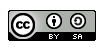